35th India Fellowship Webinar
Date: 9th-10th, 16th-17th July, 2021
Professionalism Case Study 5
Guide : Anand Prakash
Presented By : 
1.Seema Mali
2.Tanvi Doshi
3. Umang Doshi
4. Prakhar Hirawat
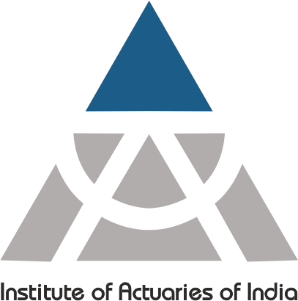 1
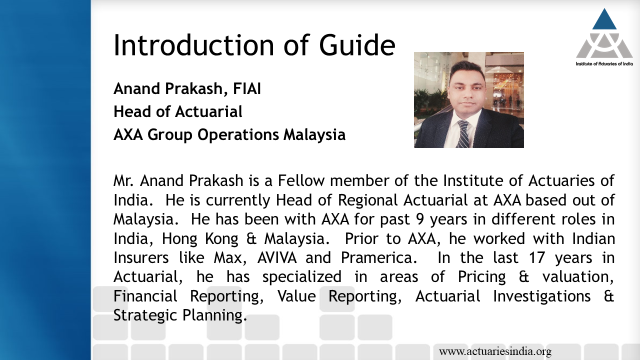 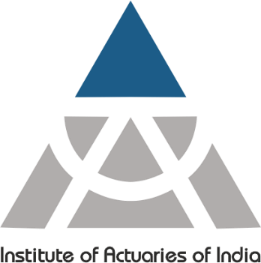 Case Study
Ram offered job at Fatafat Life Insurance Company for the post of AA.
Rumours say the previous Appointed Actuary Mr. Hasrat has quit due to differences with the CEO, Mr Vetal. 
Ram accepts the offer and posts about his offer on Social Media where he receives many congratulatory messages, one of which was from his mentor that highlighted a PCS requirement that he needs to meet (Ram doesn’t comply as required).
Ram consults Disha, the CS of Fatafat who assures an NOC from the ex AA, Hasrat.
Hasrat provides an NOC since he is promised stock options by the CEO (though not eligible). 
Without any further due diligence, Ram accepts the offer.
2
www.actuariesindia.org
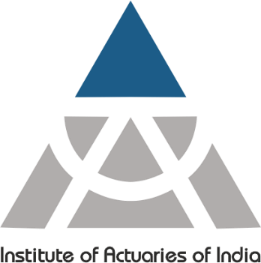 Case Study
The CEO appoints an independent Actuary to address Ram’s concerns and gets him a clean report.
Review of ARA, AAAR and FCR of the last 2 years by Ram doesn’t flag any major concerns.
Ram is given a free hand to build his team and attends his first board meeting wherein he is appreciated by the BOD.
Board wants to have a private discussion with the CEO and Ram is asked to leave the meeting.
Upon follow up, the CEO brushes it off, as a trivial matter which doesn’t concern him.
Out of hundreds of emails received by Ram relating to claims rejections, complaints, investment decisions etc., he reads only those that have been highlighted to him or pertains to the CEO or his team.
3
www.actuariesindia.org
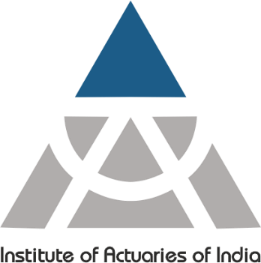 Case Study
Ram routinely signs advertisements, investments, complaints etc, without a proper understanding to avoid regulatory penalty due to delays. Many of these affairs were intimated in advance to him, though.
Disturbing news emerge on Turant Power (a recent investment in a related party approved by Ram).
Investment in Turant Power looks impaired, and ratings start getting downgraded.
The CEO convinces Ram that it is the tough economic condition that is to be blamed and the situation will improve. Flagging this now will reduce the stakeholders confidence and eventually lead to bankruptcy.
Ram is worried if the regulator detects this.
CEO advises Ram to remain silent for a year or he will be declared as an accomplice and may face imprisonment.
Ram is in a dilemma….What to do now??
4
www.actuariesindia.org
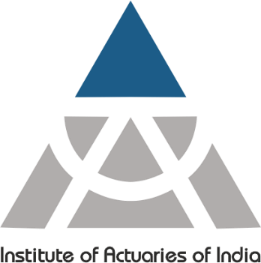 Agenda
Professionalism Issues
Where did Ram go Wrong? What could he have done differently?
Alternatives available
What can be done now?
Conclusion
5
www.actuariesindia.org
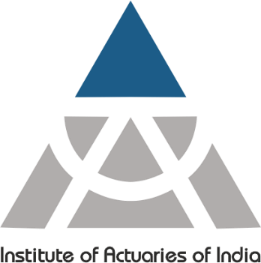 Agenda
Professionalism Issues
Where did Ram go Wrong? What could he have done differently?
Alternatives available
What should be done?
Conclusion
6
www.actuariesindia.org
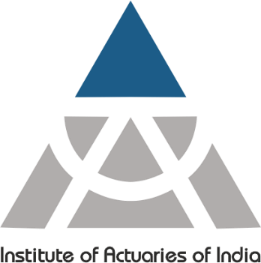 Professional Conduct Standards
PCS gives guidance on professional conduct in addition to the Actuaries Act, 2006 and Rules & Regulations and Other Related Guidance. All members shall conform in both the spirit and the letter.
Actuarial Practice Standards
Objectives are to assist Appointed Actuaries in self-evaluating towards compliance and be of assistance to IAI to aid monitor compliance through Life Insurance Board.
7
www.actuariesindia.org
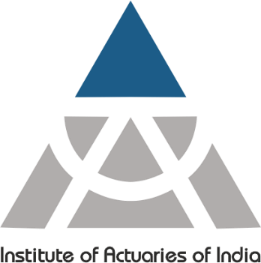 IRDAI Appointed Actuary Regulations, 2017
The Appointed Actuary Regulations, 2017 lays down the eligibility, powers, duties & obligations of the Appointed Actuary.
Corporate Governance Guidelines,2016
Formulate a policy for related party transactions. The insurer should carry due diligence while making payments/ investments to group entities  out of policyholders funds. 
The insurer has to disclose related party transactions in financial statements. 
The Insurer should keep in place group wide risk management framework.
8
www.actuariesindia.org
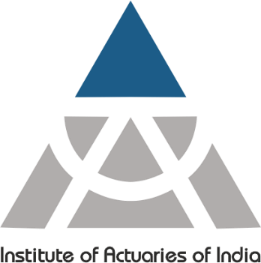 Professionalism Issues
Ram to discuss the grounds of resignation with Hasrat, to summarize any conflicts that are associated with the appointment.
If need arises, should approach the IAI or IRDAI for guidance.
9
www.actuariesindia.org
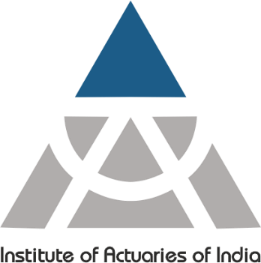 Professionalism Issues
Ram did not comprehend the significance of the PCS requirement (as advised by his mentor)
Discussed with CS to gain comfort on his appointment.
10
www.actuariesindia.org
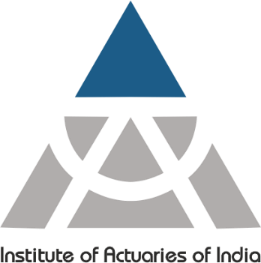 Professionalism Issues
Where there is smoke there is fire.
Did Ram investigate the allegations/rumours against Fatafat?
Were adequate historical reports reviewed to obtain reasonable assurance on the smooth functioning of Fatafat?
Were unbiased reports sought from the Regulator?
ARA, AAAR and FCR…Is that all?
11
www.actuariesindia.org
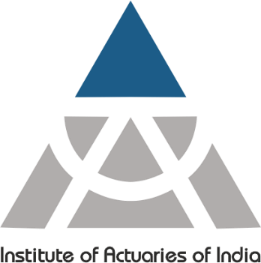 Professionalism Issues
Ram has the right to attend all Board Meetings.
12
www.actuariesindia.org
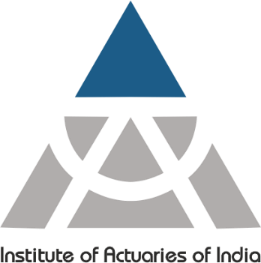 Professionalism Issues
Ram signed papers pertaining to routine matters without a second thought fearing that late submission will attract regulatory penalty.
13
www.actuariesindia.org
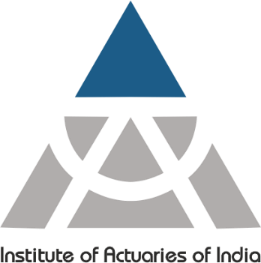 Professionalism Issues
Ram signed up an investment in Turant probably without thorough research and analysis.
14
www.actuariesindia.org
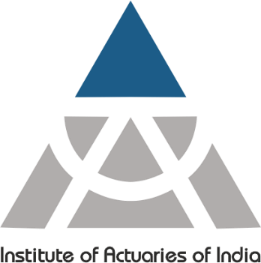 Agenda
Professionalism Issues
Where did Ram go Wrong? What could he have done differently?
Alternatives available
What should be done?
Conclusion
15
www.actuariesindia.org
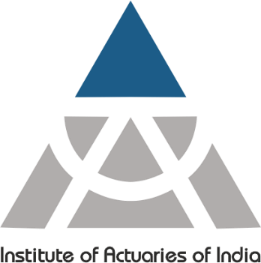 Where did Ram go Wrong?
Ignored the rumour of Mr. Hasrat’s resignation.
Trusted the company and didn’t investigate the matter further.
16
www.actuariesindia.org
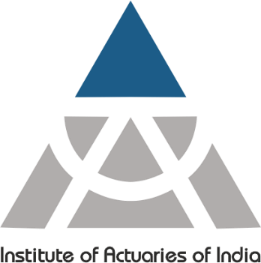 Where did Ram go Wrong?
Consulted the Company Secretary for the PCS requirement.
He trusted Disha and let her take care of it.
17
www.actuariesindia.org
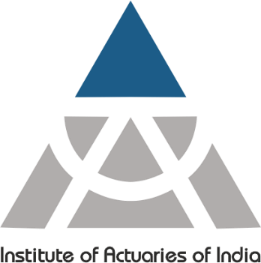 Where did Ram go Wrong?
Did not investigate how the CS took care of the PCS requirement.
Did not get the details from the CS and failed to check whether the clearance breached the PCS.
18
www.actuariesindia.org
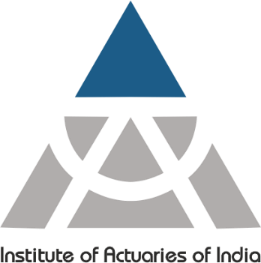 Where did Ram go Wrong?
Referred past 2 years reports and concluded on no major issues and ignored minor ones.
Did not discuss with the Independent Actuary on the clean report.
19
www.actuariesindia.org
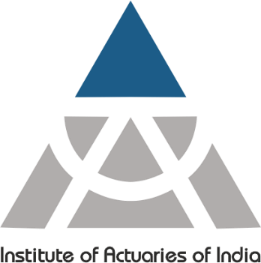 Where did Ram go Wrong?
Left the board meeting upon request by Directors.
Did not check the Board Meeting discussions in his absence.
20
www.actuariesindia.org
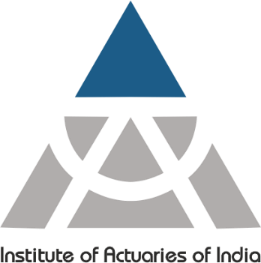 Where did Ram go Wrong?
Did not pay attention to emails received. 
Signed regulatory documents without appropriate review.
21
www.actuariesindia.org
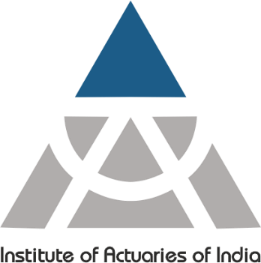 Where did Ram go Wrong?
Investments for Turant Power signed off without self evaluation.
22
www.actuariesindia.org
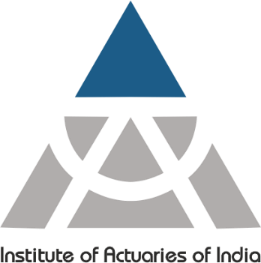 Where did Ram go Wrong?
Doubted that Hasrat was aware of the poor investments of Fatafat.
However, did not take any further action to investigate.
23
www.actuariesindia.org
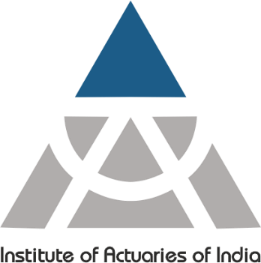 Agenda
Professionalism Issues
Where did Ram go Wrong? What could he have done differently?
Alternatives available
What should be done?
Conclusion
24
www.actuariesindia.org
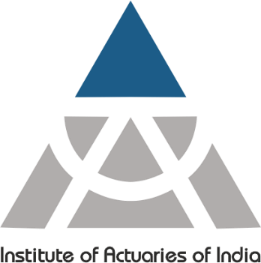 Alternatives Available
Section 2.1 of the PCS states that “The Actuarial Profession has an obligation to serve the public interest.”

Section 2.2 of the PCS states that “A member has a duty to the profession and must not act in a manner, which denigrates its reputation or impugns its integrity.”

Section 6.3 of the PCS states “Financial rewards which are large in relation to the professional time spent including success related or contingency fees, can threaten objectivity. Accordingly, actuaries are advised to exercise extreme care in determining whether to accept such rewards or fees and must ensure that they are appropriate in the circumstances of the advice given and that there is no conflict with the requirements for professional objectivity.”
25
www.actuariesindia.org
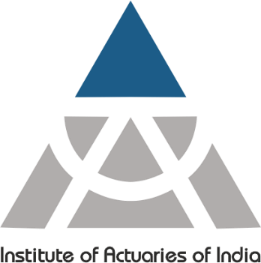 Alternatives Available
Section 2 of APS 1 states that “The responsibilities of an actuary who is appointed under the AA Regulations, are central to the financial soundness of the life insurance company to which he is so appointed.”

Section 3.6 of APS 1 states that where an actuary’s financial interests lead to conflict of interest, the actuary should not continue in the position.

Section 11 of AA Regulations 2017 states that “The Appointed Actuary shall not function in any capacity which could result in conflict of interest in accordance with the Regulations.”

Various professional attributes at risk including Integrity, Compliance.
26
www.actuariesindia.org
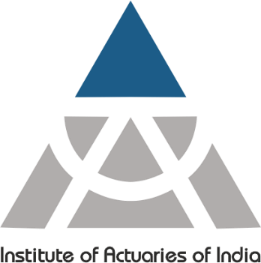 Alternatives Available
Breaches the Professional Conduct Standards.

Section 2.1 of the PCS states that “The Actuarial Profession has an obligation to serve the public interest. Individually members must maintain and observe the highest standards of conduct. The standing of the profession depends on the judgment of individual members.”

Section 7 of AA Regulations 2017 states that the insurer and the AA must inform the Authority the reasons for cessation of the post.

Various professional attributes at risk including Speaking up/ Whistle Blowing.
27
www.actuariesindia.org
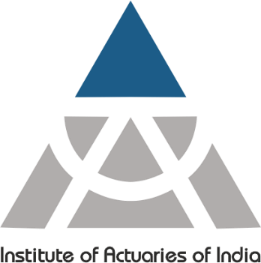 Alternatives Available
Section 1.4 of the PCS states that “The profession regulates individual members, not members’ firms. where a member becomes aware that the member’s firm intends to act, or has already acted, in a way which would put the member (or any other member employed by the firm) in breach of professional guidance, the member must take appropriate preventative or corrective action.”

Section 2 of APS 1 states that “An Appointed Actuary should ensure, so far as is within his/her authority, that the life insurance business of the company is conducted on sound financial lines and that he/she has regard to Policyholders’ Reasonable Expectations (PRE).”

Section 10.1 of APS 1 suggests the AA to apply rigorous standards if company’s solvency is involved.
28
www.actuariesindia.org
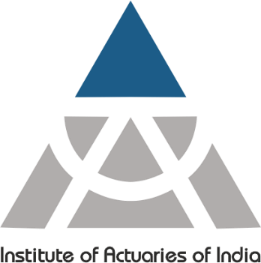 Alternatives Available
Section 10.2 of APS 1 suggests while fearing insolvency, the AA must advise the company how it must act and why. The AA must take appropriate action necessary, including that of communicating to IRDAI after due deliberation with the Board.

Section 6 of APS 2 suggests that the AA should advise the Directors to ensure solvency requirements are met.

Section 9.14 of AA Regulations 2017 states that the AA must inform the Authority in case of any breach by the insurer and failure by the management to take any action.
29
www.actuariesindia.org
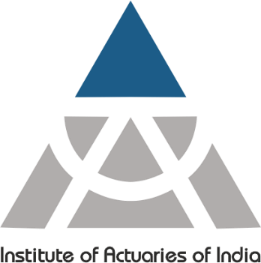 Agenda
Professionalism Issues
Where did Ram go Wrong? What could he have done differently?
Alternatives available
What should be done?
Conclusion
30
www.actuariesindia.org
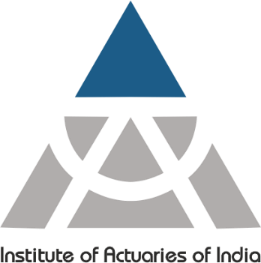 What should be done?
Speak to Hasrat to get more information on the issue and to check if he was aware of the wrong doings in the company.
Explore whether the matter can be mitigated or rectified by taking remedial action.
If Ram thinks Hasrat has committed a material breach of the professional guidance, Ram should refer the matter to the professional body.
Speak up and inform the board about the risk of insolvency the company is facing.
Suggest steps to correct the situation.
31
www.actuariesindia.org
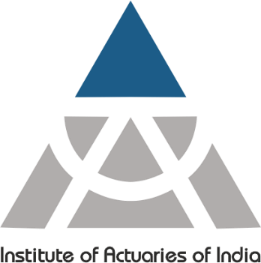 What should be done?
Post consultation with the senior Management, should inform the Authority that the company is on the verge of bankruptcy and is not meeting the solvency requirements.
Suggest further steps to the company in consultation with the Authority.
Respecting confidentiality, take advice from an experienced member or the regulator.
32
www.actuariesindia.org
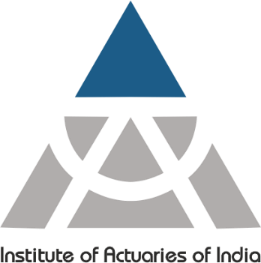 Agenda
Professionalism Issues
Where did Ram go Wrong? What could he have done differently?
Alternatives available
What should be done?
Conclusion
33
www.actuariesindia.org
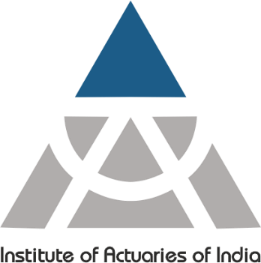 Conclusion
Members should conform to the professional conduct standards in both the spirit and the letter and always maintain professional integrity.
Members should speak up for their responsibilities and powers.
Members should whistle blow against wrong doings when required if it is in the public interest.
Members should seek guidance from experienced members and the professional body when required while respecting confidentiality.
34
www.actuariesindia.org
Questions
Thank you
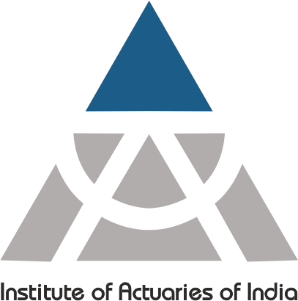 35